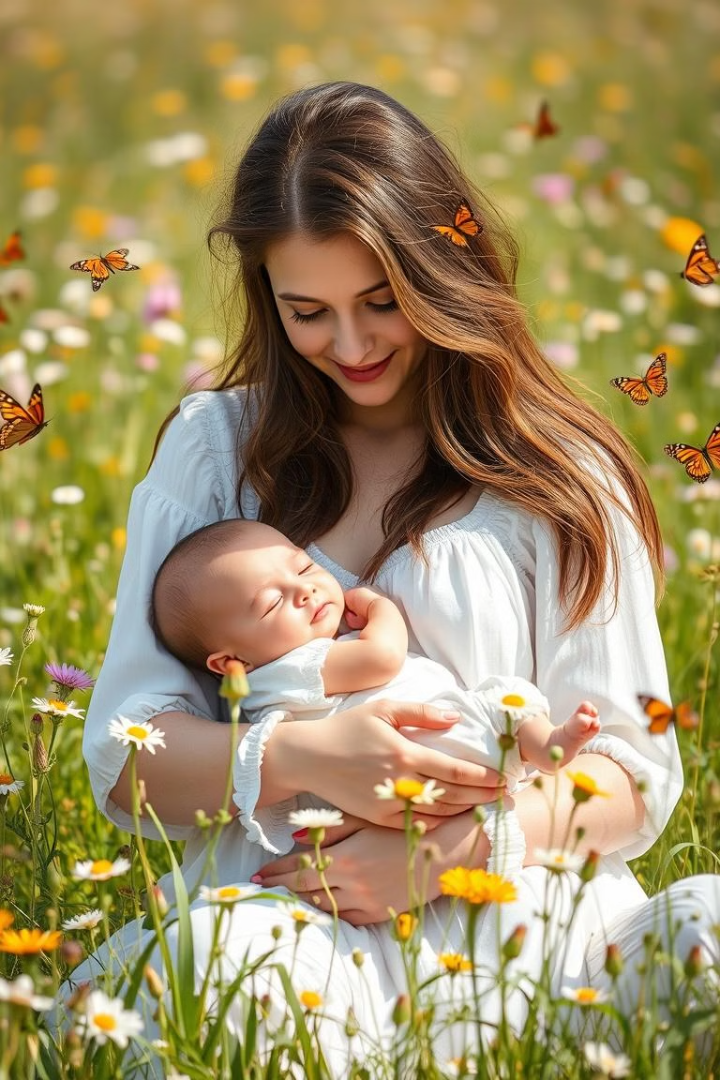 L'Impact des Carences Affectives Précoces sur le Développement de l'Enfant
Cette présentation explore les conséquences profondes des carences affectives précoces sur le développement de l'enfant, en mettant en lumière les travaux de René Spitz et d'autres chercheurs. Nous examinerons l'impact de l'hospitalisme, de la séparation maternelle et des traumatismes précoces sur le développement cérébral et psychologique des enfants, en particulier ceux qui sont adoptés.
تأثير الحرمان العاطفي المبكر على نمو الطفل
يستكشف هذا العرض التقديمي العواقب العميقة للحرمان العاطفي المبكر على نمو الطفل، مسلطًا الضوء على أعمال رينيه سبيتز وباحثين آخرين. سنناقش تأثير الاستشفاء، والانفصال عن الأم، والصدمات المبكرة على التطور الدماغي والنفسي للأطفال، لا سيما أولئك الذين تم تبنيهم.
fb
René Spitz et l'Hospitalisme
Les Effets Négatifs des Pouponnières
Influence sur John Bowlby
Les recherches de Spitz ont influencé John Bowlby, qui a développé le concept de la "carence de soins maternels" et a rédigé un rapport important pour l'OMS en 1951 sur les effets de la séparation précoce sur les jeunes enfants.
تأثير جون بولبي
أثرت أبحاث سبيتز على جون بولبي، الذي طور مفهوم "نقص الرعاية الأمومية" وأعد تقريرًا مهمًا لمنظمة الصحة العالمية عام 1951 حول آثار الانفصال المبكر على الأطفال الصغار.
En 1945, René Spitz a mis en évidence les effets négatifs des pouponnières sur le développement des enfants, notamment le retard de croissance et les troubles psychologiques. Il a introduit le concept de "dépression anaclitique" chez les enfants séparés de leur mère.
الآثار السلبية لحضانة
في عام 1945، أبرز رينيه سبيتز الآثار السلبية لدور الحضانة على نمو الأطفال، لا سيما تأخر النمو والاضطرابات النفسية. كما قدم مفهوم "الاكتئاب الأنكلوتيكي" لدى الأطفال الذين تم فصلهم عن أمهاتهم.
L'Apparition du Terme d'Hospitalisme
Origines du Terme
Importance des Relations Affectives
Prise en Compte de la Séparation Affective
Le terme "hospitalisme" a été utilisé pour la première fois dans les années 1860 en Angleterre, pour désigner les effets négatifs des séjours prolongés à l'hôpital sur les jeunes enfants, notamment une mortalité élevée.
اصول المصطلح
تم استخدام مصطلح "الاستشفاء" لأول مرة في ستينيات القرن التاسع عشر في إنجلترا، للإشارة إلى الآثار السلبية للإقامات الطويلة في المستشفى على الأطفال الصغار، لا سيما ارتفاع معدل الوفيات.
Ce n'est qu'après que l'impact de la séparation affective et des conditions de vie des enfants privés de soins a été pris en compte, conduisant à des réformes médicales en Allemagne et en France.
مراعاة الانفصال العاطفي
لم يتم أخذ تأثير الانفصال العاطفي وظروف معيشة الأطفال المحرومين من الرعاية في الاعتبار إلا لاحقًا، مما أدى إلى إصلاحات طبية في ألمانيا وفرنسا.
Des médecins ont souligné l'importance des relations affectives et de l'attachement maternel pour un développement physique et psychologique sain, plaidant pour des familles d'accueil plutôt que des institutions.
أهمية العلاقات العاطفية
أكد الأطباء على أهمية العلاقات العاطفية والارتباط بالأم من أجل نمو جسدي ونفسي صحي، داعين إلى اعتماد الأسر الحاضنة بدلاً من المؤسسات.
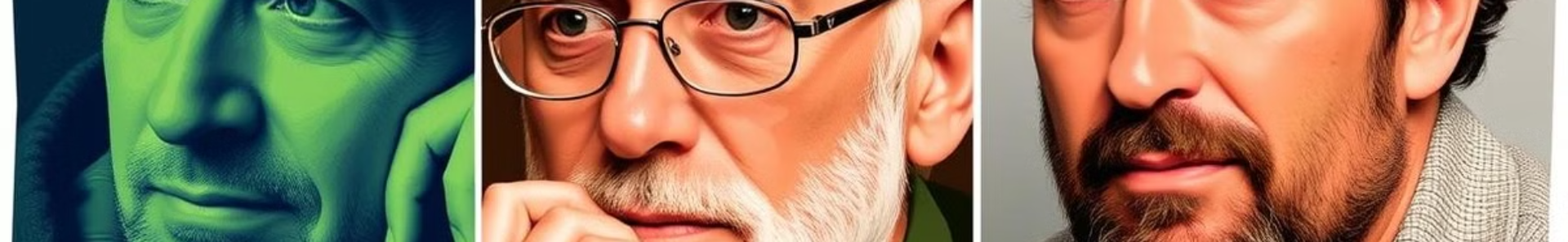 Les Pionniers de la Recherche sur l'Attachement
روّاد البحث في التعلّق
David Levy (1937)
1
Premier à évoquer la notion de « Faim primaire d’affect » en soulignant les effets négatifs de l'élevage collectif d'enfants séparés de leurs parents.
ديفيد ليفي (1937)
كان أول من تحدّث عن مفهوم "الجوع الأولي للعاطفة"، مشيرًا إلى الآثار السلبية لتربية الأطفال بشكل جماعي بعيدًا عن والديهم.
Harold Manville Skeels
2
Psychologue ayant démontré l'impact de l'attachement affectif sur le développement, en utilisant des femmes hospitalisées pour s'occuper d'enfants abandonnés, montrant que le lien affectif pouvait améliorer de manière significative le QI des enfants.
هارولد مانفيل سكيلز
عالم نفس أثبت تأثير التعلّق العاطفي على النمو، من خلال استخدام نساء مقيمات في المستشفى لرعاية أطفال متروكين، مبيّنًا أن الروابط العاطفية يمكن أن تحسّن بشكل كبير من معدل الذكاء لدى الأطفال.
René Spitz (1946)
3
Introduit la notion de « dépression anaclitique » pour décrire les effets de la séparation précoce et prolongée sur les enfants. Ses observations ont révélé un retrait social et des signes de souffrance émotionnelle chez les enfants séparés de leur mère.
رينيه سبينتز (1946)قدّم مفهوم "الاكتئاب الأنكليتيكي" لوصف آثار الانفصال المبكر والمطوّل عن الأم. أظهرت ملاحظاته انسحابًا اجتماعيًا وعلامات معاناة عاطفية لدى الأطفال المنفصلين عن أمهاتهم.
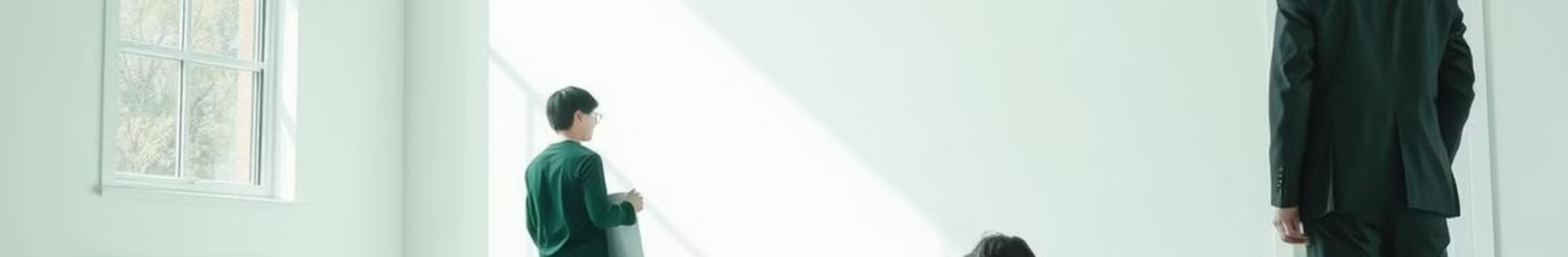 Contributions Essentielles à la Théorie de l'Attachement
المساهمات الأساسية في نظرية التعلّق
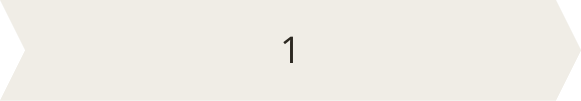 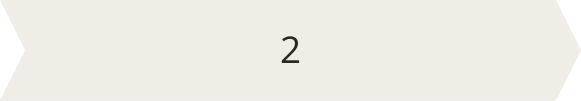 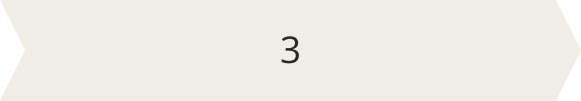 Anna Freud et Dorothy Burlingham
John Bowlby et James Robertson
Le cas de Monica (1953)
Décrivent les effets traumatiques de la séparation précoce due au Blitz de Londres. Anna Freud met en lumière l'importance de l'attachement et du lien maternel dans le développement de l'enfant.
آنا فرويد ودوروثي برلنغهاموصفوا الآثار الصادمة للانفصال المبكر الناتج عن قصف لندن (Blitz). سلطت آنا فرويد الضوء على أهمية التعلّق والارتباط بالأم في نمو الطفل.
Bowlby s’intéresse aux effets des séparations précoces, tandis que Robertson décrit les trois phases de la séparation : protestation, désespoir et détachement, fournissant ainsi un cadre théorique clé pour l'attachement.
جون بولبي وجيمس روبرتسون
اهتم بولبي بتأثيرات الانفصالات المبكرة، بينما وصف روبرتسون المراحل الثلاث للانفصال: الاحتجاج، اليأس، والانفصال العاطفي، مما شكّل إطارًا نظريًا أساسيًا لنظرية التعلّق.
Une observation clinique d’une enfant ayant souffert de dépression anaclitique, montrant que le retrait relationnel pouvait être inversé après une intervention, ce qui prouve l'importance d'une relation affective stable.
حالة مونيكا (1953)
ملاحظة سريرية لطفلة عانت من اكتئاب أنكليتيكي، أظهرت أن الانسحاب العاطفي يمكن أن يُعكس بعد تدخل علاجي، مما يثبت أهمية وجود علاقة عاطفية مستقرة.
Kwashiorkor et Retards de Croissance
Le Lien entre Carence Affective et Souffrance Psychologique
La Lente Adoption en France
Malgré la reconnaissance précoce des effets délétères de la séparation dans les institutions, la France a tardé à mettre en œuvre des changements dans les pratiques.
.تبني التغيير ببطء في فرنسارغم الاعتراف المبكر بتأثيرات الانفصال السلبية داخل المؤسسات، تأخرت فرنسا في تطبيق تغييرات فعلية في الممارسات المتبعة.
Le kwashiorkor, lié à une malnutrition sévère, montre des signes de retrait dépressif, illustrant le lien entre la carence affective et la souffrance psychologique.
لصلة بين الحرمان العاطفي والمعاناة النفسية مرض الكواشيوركور، المرتبط بسوء التغذية الحاد، يُظهر علامات انسحاب واكتئاب، مما يُبرز العلاقة بين الحرمان العاطفي والمعاناة النفسية.
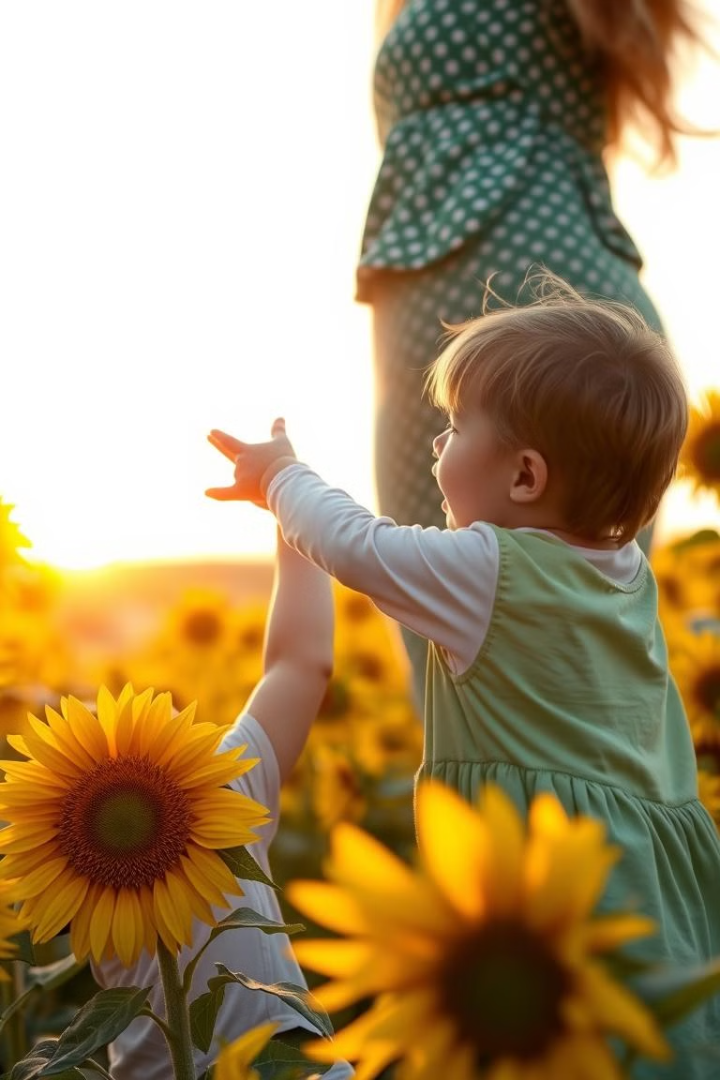 Carences Affectives Précoces et Échecs d'Adoption
Risques Accrus
1
Les enfants adoptés peuvent souffrir de carences affectives dues à des violences, des séparations multiples ou de la maltraitance avant l’adoption, ce qui augmente les risques de ré-abandon et d'échecs d’adoption.
مخاطر متزايد ةقد يعاني الأطفال المتبنون من حرمان عاطفي ناتج عن العنف أو الانفصالات المتكررة أو سوء المعاملة قبل التبنّي، مما يزيد من خطر التخلّي عنهم مرة أخرى أو فشل عملية التبنّي.
Importance de la Relation Mère-Enfant
2
La relation avec la mère est essentielle pour le développement affectif et intellectuel de l'enfant. Si cette relation se brise, elle peut entraîner des conséquences psychopathologiques sévères.
.
أهمية العلاقة بين الأم والطفلتُعد العلاقة مع الأم ضرورية للنمو العاطفي والفكري للطفل. وإذا انكسرت هذه العلاقة، فقد تؤدي إلى عواقب نفسية مرضية خطيرة.
Modèle de Bowlby et Robertson (1952)
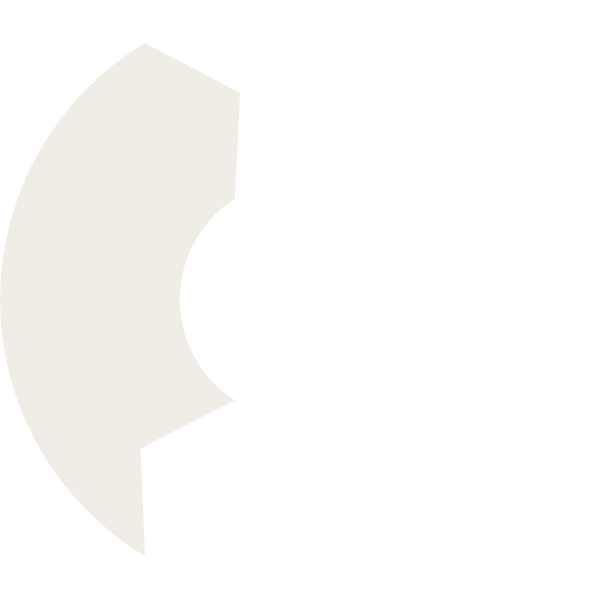 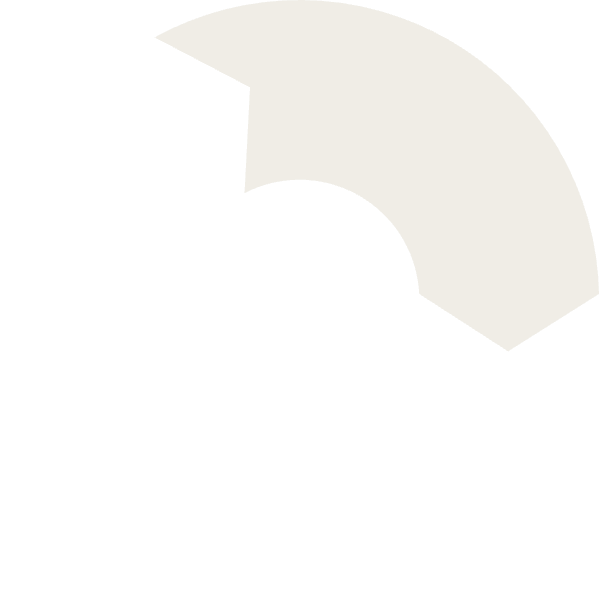 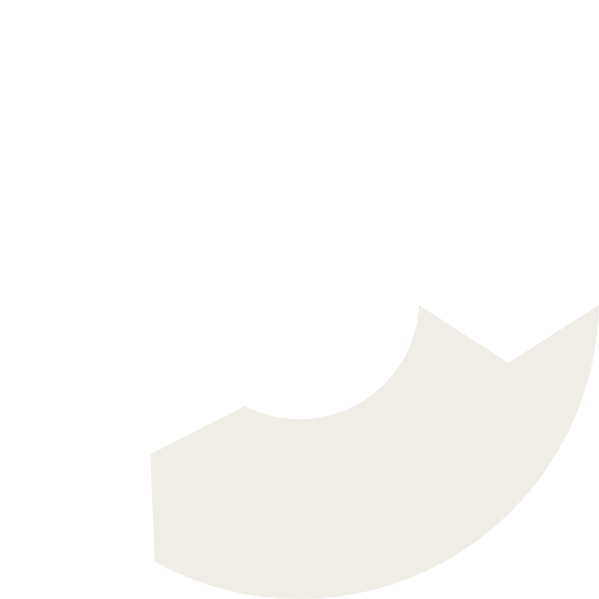 2
Découragement
1
Désespoir
Détachement
3
La rupture de la relation mère-enfant peut provoquer un processus de deuil, menant à des états de désespoir, découragement et détachement, appelés les "trois D".
انهيار العلاقة بين الأم والطفل يمكن أن يؤدي إلى عملية حزن، تؤدي إلى حالات من اليأس، الإحباط والانفصال العاطفي، والتي تُعرف باسم "الدي الثلاثة".
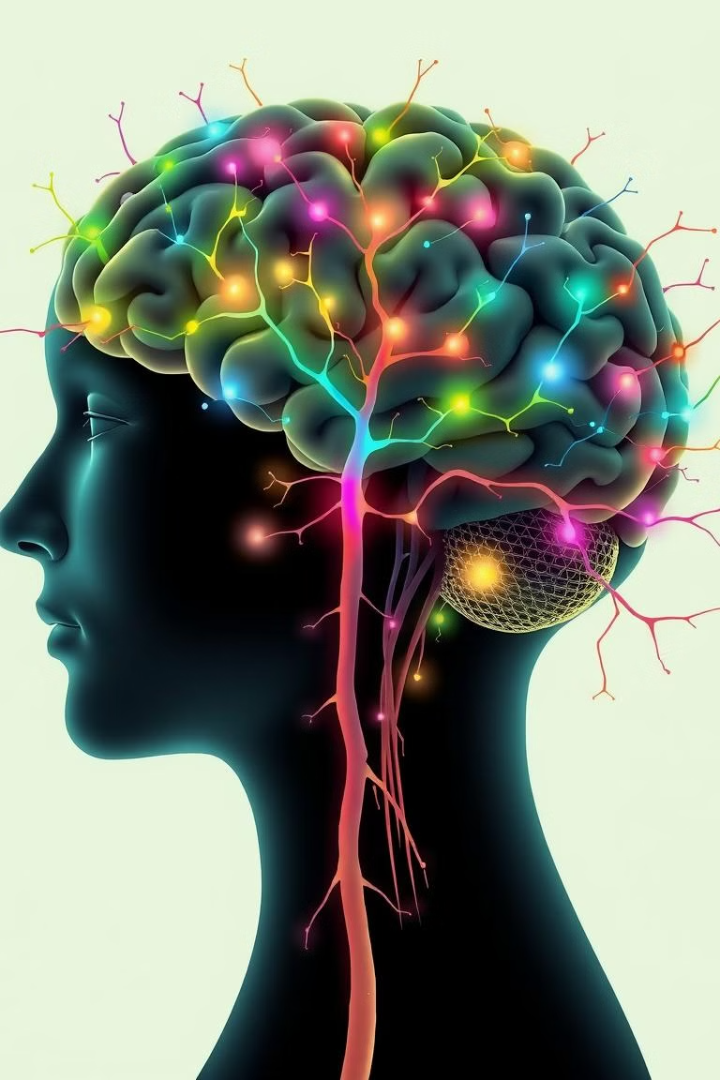 Plasticité Cérébrale et Épigénétique
Développement du Cerveau
Traumatismes Précoces
Le cerveau est une structure plastique qui se développe en fonction des interactions affectives et sociales. L’environnement affecte l’expression des gènes et peut induire des changements épigénétiques.
تطور الدماغالدماغ هو بنية مرنة يتطور حسب التفاعلات العاطفية والاجتماعية. يؤثر المحيط في تعبير الجينات وقد يؤدي إلى تغييرات جينية فوقية (إيبيجينية).
Les traumatismes précoces, comme l’abandon, peuvent laisser des séquelles à des niveaux moléculaires, affectant la santé mentale.
الصدمات المبكرةقد تترك الصدمات المبكرة، مثل الهجر، آثارًا على المستوى الجزيئي، مما يؤثر على الصحة النفسية.
Impact des Stress Précoces
L’adoption, succédant à un abandon, expose l’enfant à un stress majeur qui peut avoir des conséquences biochimiques et moléculaires sur son développement psychique.
تأثير الضغوط المبكرةيُعرض التبنّي،  الذي يأتي بعد الهجر، الطفل لضغط نفسي كبير قد تكون له عواقب بيوكيميائية وجزيئية على نموه النفسي.
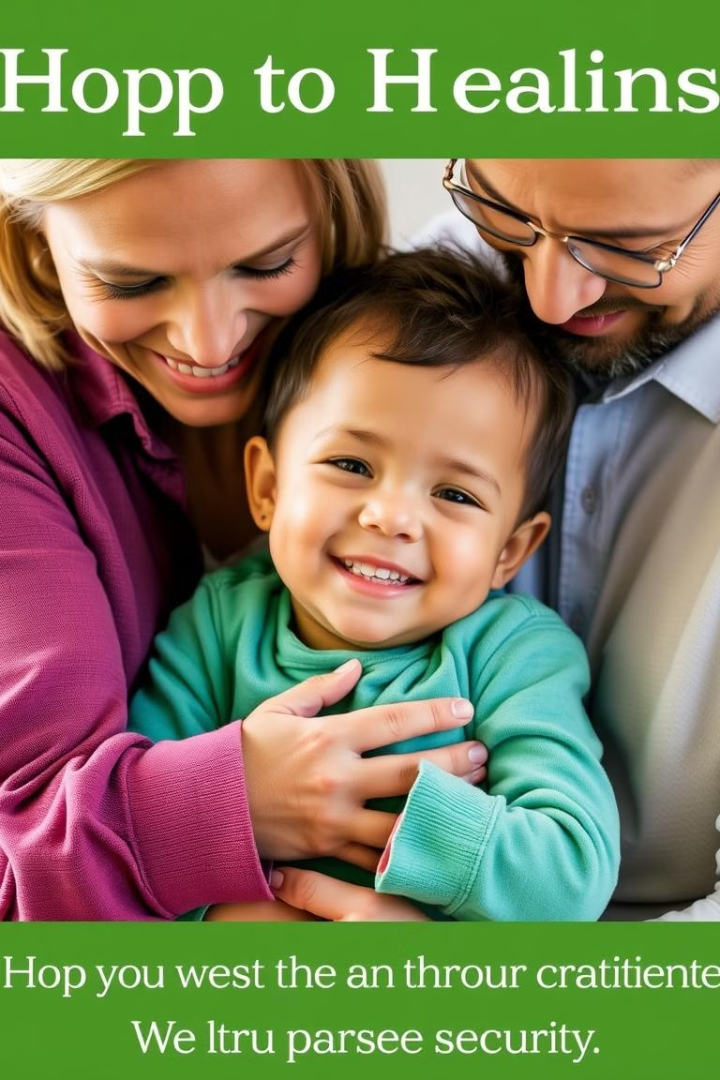 Conclusion
Les pratiques en France en matière de prise en charge des enfants ont longtemps négligé les besoins fondamentaux d'attachement, retardant l'intégration des connaissances scientifiques sur le développement affectif et la psychopathologie précoce. Il est désormais nécessaire de se concentrer sur la prévention, surtout durant les 1000 premiers jours de la vie de l’enfant.
الممارسات في فرنسالقد أهملت الممارسات في فرنسا لوقت طويل الحاجات الأساسية للتعلّق عند الأطفال، مما أدى إلى تأخير في إدماج المعارف العلمية حول النمو العاطفي والاضطرابات النفسية المبكرة. ومن الضروري اليوم التركيز على الوقاية، خاصة خلال الألف يوم الأولى من حياة الطفل.